There is


W

It has
It’s
old
W
W


peaceful
big
small
pretty


W

industrial
ugly
city
neighbourhood


historic
very
quite
old
W

[Speaker Notes: Wipeout game to practise vocab. 
Thank you to TES contributor for this slide!
Students give Spanish.  If they get a tick, their team can continue.  A W means it goes to the other team.]
Hoy vamos a…
describir una imagen
usar adjetivos
dar opiniones y razones
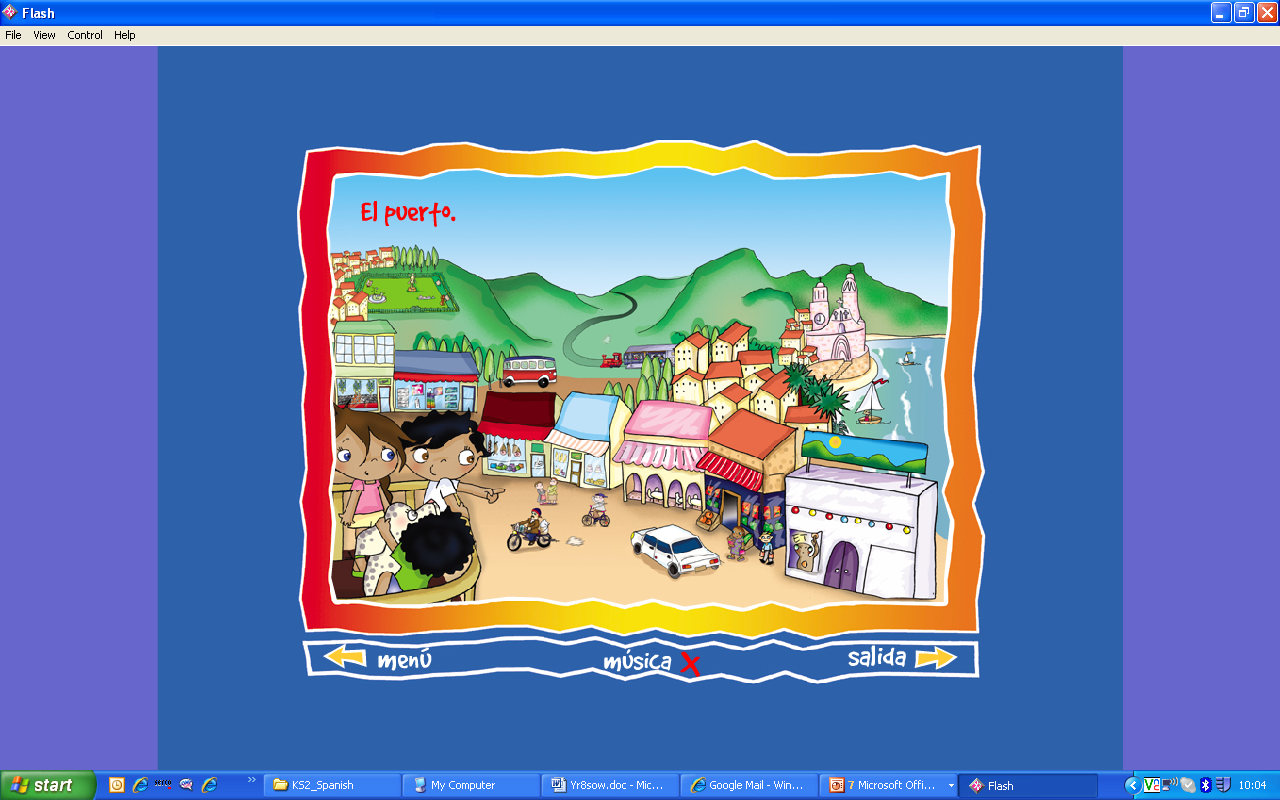 Describe la foto. ¿Te gusta? ¿Por qué (no)?
[Speaker Notes: Give pupils the vocabulary sheet (word document) which accompanies this lesson and ask them in pairs to draft a description of the photo.]
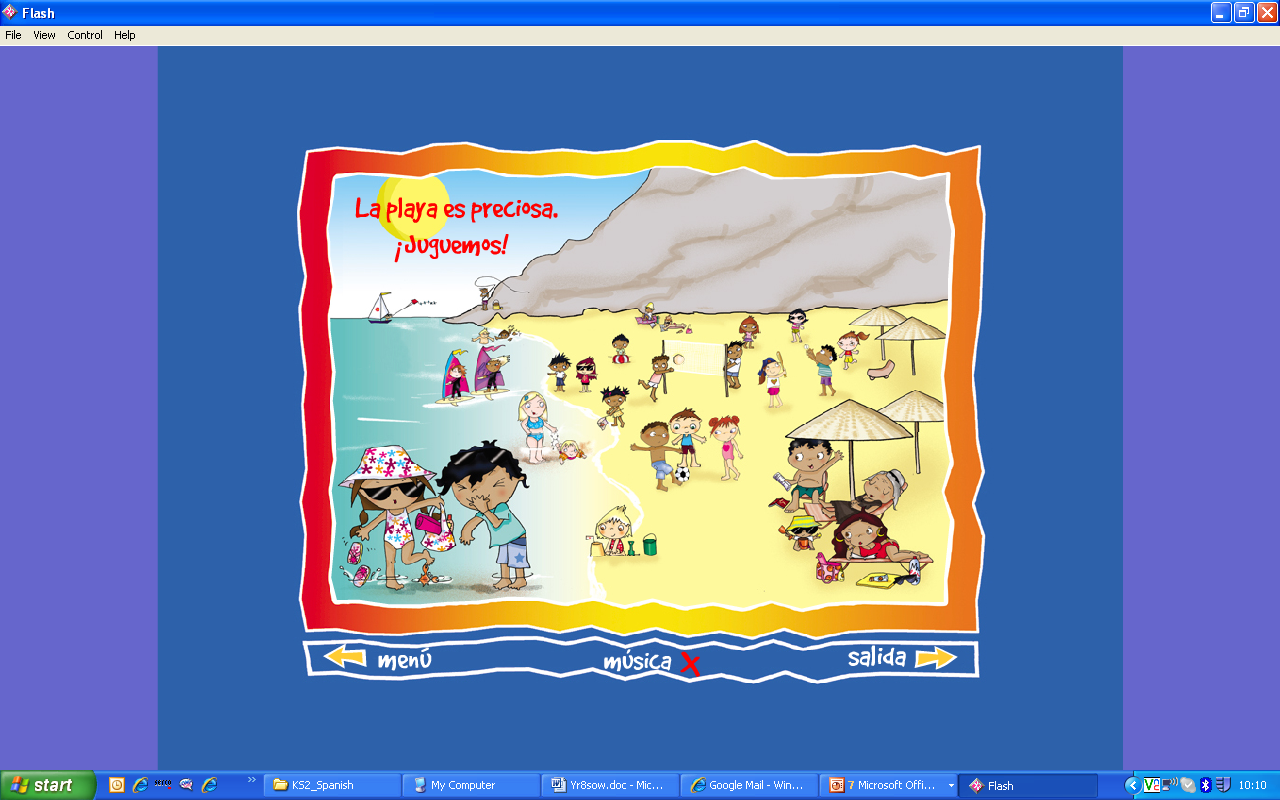 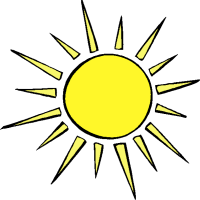 Describe la foto. ¿Te gusta? ¿Por qué (no)?
[Speaker Notes: Give pupils the vocabulary sheet (word document) which accompanies this lesson and ask them in pairs to draft a description of the photo.
You may then want to allow pupils to draw their own picture which they could describe.]
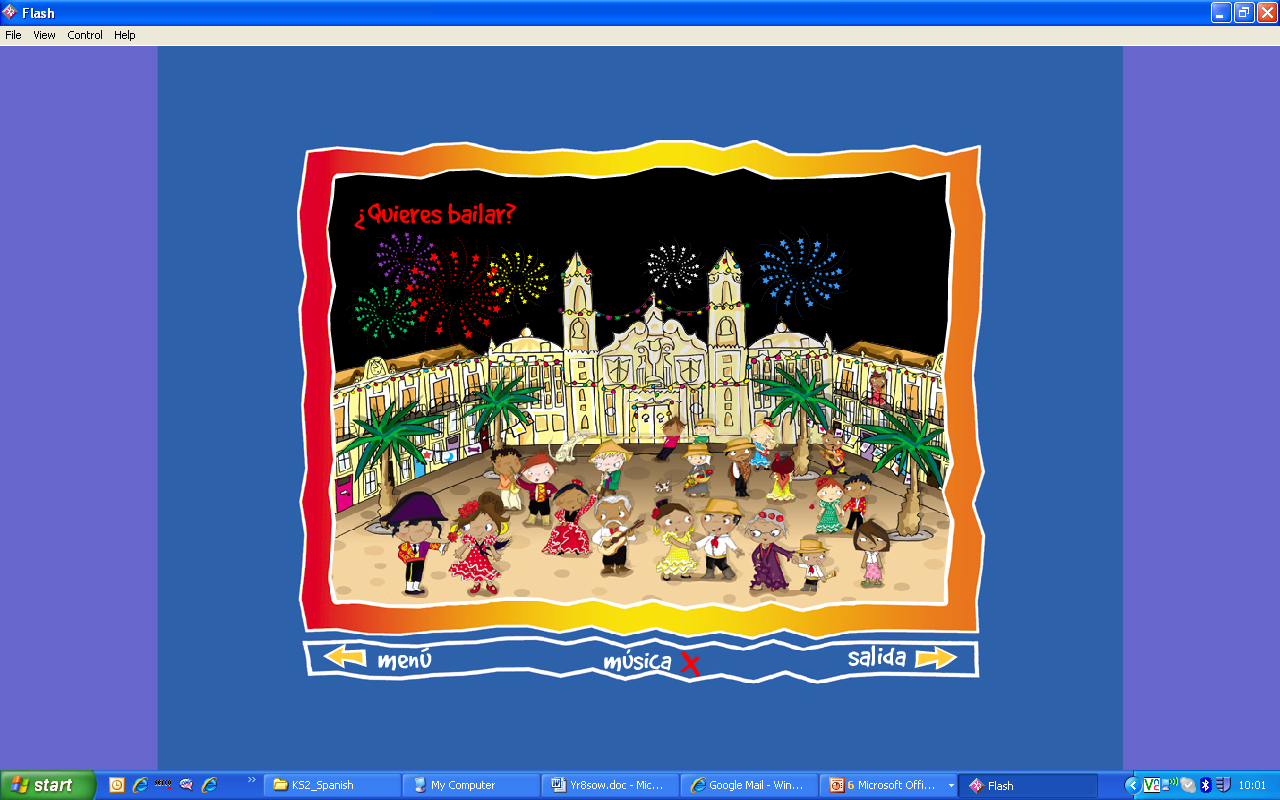 [Speaker Notes: Give pupils the vocabulary sheet (word document) which accompanies this lesson and ask them in pairs to draft a description of the photo.
You may then want to allow pupils to draw their own picture which they could describe.]